The N100 of Averaged ERPs Predicts LDA Classifier Success 
on an Individual Basis
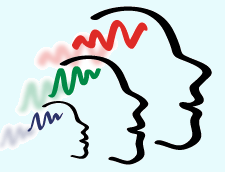 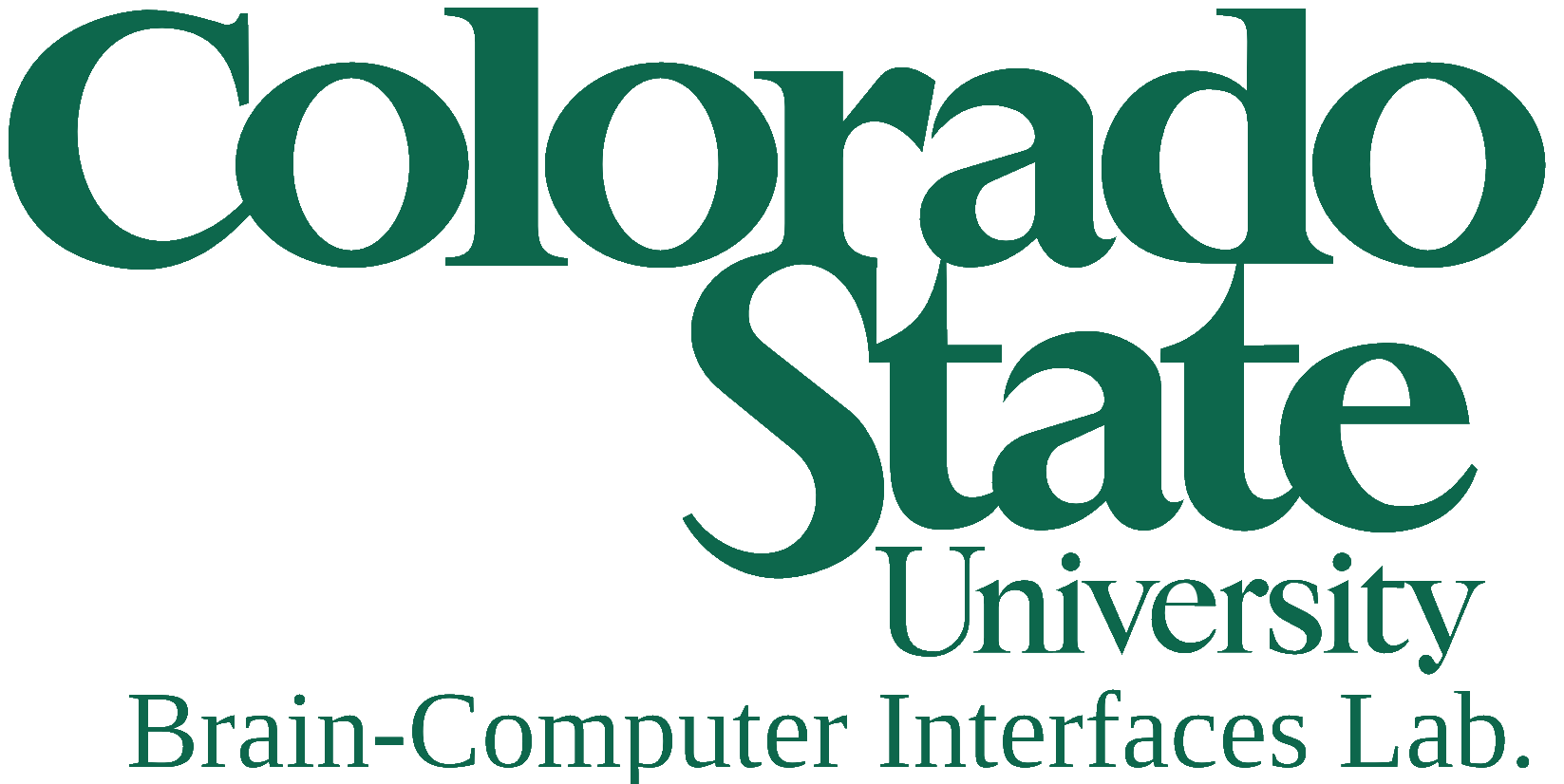 Brainwaves Research Lab
Brittany Taylor¹, Elliott Forney¹, Charles Anderson¹, Patricia Davies¹, William Gavin 1, 2
¹Colorado State University, Fort Collins, CO, USA, ²University of Canterbury, Christchurch, New Zealand
Results
Introduction
Methods
Conclusions
Importance of Attention

Our results indicate that the P300 Speller should, on average, work successfully, but the N100 amplitude does have a significant relationship with LDA classification abilities.
It appears that individual factors such as fatigue (or other factors that may impact selective attention abilities) could impede users’ abilities to successfully operate P300 Speller BCI.
P300 Speller
A P300 is a positive voltage deflection in EEG found 300ms after the presentation of a rare but expected stimulus.
This averaged ERP component has been associated with cognitive processing of a stimulus2.
We chose to use a serial P300 speller because it does not require any shift in eye gaze, thus it is likely that the resulting ERPs are due to the flash of the stimuli
A serial P300 speller operates by presenting a series of flashing characters, in this case letters, to the user.
When a target letter is flashed, we expect the user to exhibit a P300 response compared to non-target letters.
Classification of P300 responses is commonly achieved through linear discriminant analysis (LDA).
Past literature shows variable success in LDA classification from person-to-person, though the cause for this variance is currently unknown4.





The N100 Component
The N100 is a negative voltage deflection approximately 100ms after the presentation of a stimulus.
Existing literature reveals that the N100, an averaged ERP component, has been implicated in selective attention, and its amplitude and latency are known to vary based on individual factors such as fatigue3.
Participants 
7 adults with severe motor impairment performed EEG recording sessions in their own homes.
9 adults with no motor impairment performed EEG recording sessions in a laboratory setting.

P300 Speller Paradigm
In the present study, we are investigating  the single letter, serial P300 speller paradigm.
Participants were seated comfortably behind an LCD computer screen.
Letter characters flashed in the center of the screen one at a time with a stimulus duration of 100ms.
There was an inter-stimulus interval of 750ms between each letter presentation.
Participants were instructed to count the number of presentations of a predetermined target letter (p, b, or d).
There were 20 target characters out of 80 total presentations in each  experiment block.
Participant performed the task in three blocks – one block per target letter.

Electrophysiological Procedures
EEG system: BioSemi ActiveTwo
32 scalp sites, 2 bipolar eye monitors
 Pz site analyzed for N100 and P300 measurements
Fz, Cz, P7, P3, Pz, P4, P8, O1, Oz, and O2 analyzed in LDA classification procedure
Recorded with a 1024 Hz A/D sampling rate
Re-referenced offline to averaged earlobes sites
FIltered with 0.23 to 30 Hz band pass (12dB/octave)
Segmented -200 to 700ms from stimulus onset
Baseline corrected from -200 to 0ms
Eye blinks were removed using a regression procedure
EOG artifact rejection (±100µV)
ERP components scored with the following windows:
N100 Window: 80-180ms 
1 participant had an N100 latency over 180ms
P300 Window: 250-400ms
8 participants had a P300 latency over 400ms

LDA Classification
LDA classifier trained on segments consisting of P300 amplitude from 0 to 750ms for a total of 240 observations (24 samples per channel)
Regularized using shrinkage toward the eigenvalue of the covariance matrix1
Shrinkage parameter selected using 10x10 repetitions of random sub-sampling validation
60%-20%-20% split between training, validation, and test partitions respectively
Class labels were assigned after encountering 6 EEG segments by summing the evaluation of LDA discriminant functions and picking the maximum














.
P300 is Larger for Target Letters
Both groups display P300 amplitudes that are significantly different  for target letters compared to non-target letters.
F = 13.9, p = .002
There are no significant differences in P300 amplitude between groups.
F = .009, p = .93
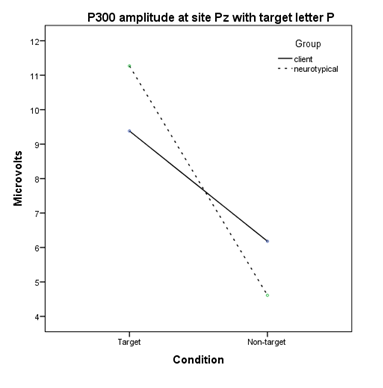 Future Directions
Figure 2. A comparison of mean P300 amplitude for clients and neurotypicals in target and non-target letter conditions
Cues 
By including averaged N100 amplitude calculations in P300 speller software, a computer could monitor users’ attention levels.
A small averaged N100 amplitude may result in a cue on the user’s screen reminding them to attend, or alerting caregivers that the system may not be operating successfully.

Classification Techniques
For certain classification techniques which force the limitation of data, the windows may not include the early sensory information, such as the N100, in their analyses
LDA Classification and ERPs
LDA Classification and P300 and N100 amplitudes for each individual are reported in Table 1.
Table 1. Individual LDA Classification (in percent correct) and N100 and P300 amplitudes (in µV).
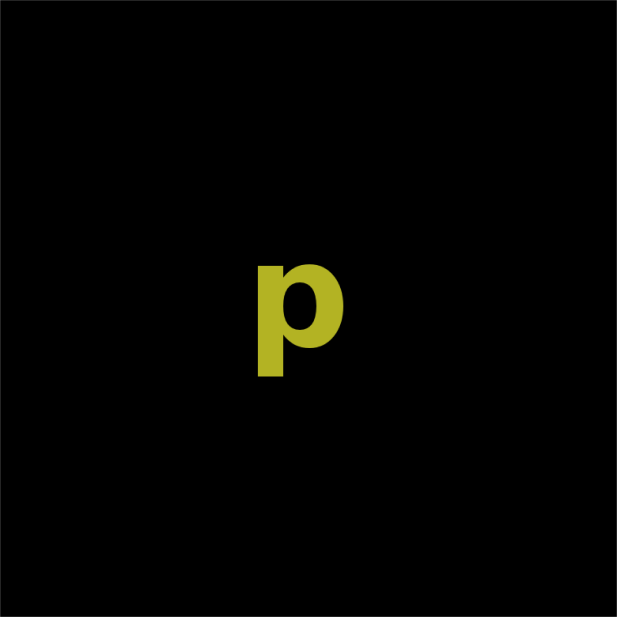 Figure 1.  Serial P300 speller
References
Blankertz, B., Lemm, S., Treder, M., Haufe, S., and Müller, K. (2011). 	Single-trial analysis and classification of ERP compenentsaturial. 	NeuroImage, 56, 814-825.
Chapman, R. M., & Bragdon, H. R. (1964). Evoked responses to numerical 	and non-	numerical visual stimuli while problem solving.
Hillyard, S. A., Hink, R. F., Schwent, V. L., and Picton, T. W. (1973). 	Electrical signs of 	selective attention in the human brain. 	Science, 182, 177-180. doi: 10.1126/science.182.4108.177
Townsend, G. G., LaPallo, B. K., Boulay, C. B., Krusienski, D. J., Frye, G. 	E., Hauser, C. K., & ... Sellers, E. W. (2010). A novel P300-based brain–	computer interface 	stimulus presentation paradigm: Moving 	beyond rows and columns. Clinical 	Neurophysiology, 121(7), 1109-1120. 	doi:10.1016/j.clinph.2010.01.030
N100 Amplitude Predicts LDA
Combined, N100 and P300 amplitudes to target letters were  significant predictors of LDA success.
R2 = .48, F(2, 13) = 5.97, p = .015
In this model, only the N100 amplitude is a significant predictor.
N100 amplitude: β = -.71, t = -3.44, p = .004
P300 amplitude: β = .25, t = 1.21, p = .25
N100 and P300 amplitudes for non-target letters do not significantly contribute to the prediction of LDA success.
F Change(2, 11) = .089, p = .92
Purpose
Acknowledgements
To discover what individual factors may predict the success of LDA classification of the P300 response in P300 Spellers.

Predictions:
The N100 component will be predictive of LDA success such that individuals who exhibit a larger N100 amplitude will have better classification results than individuals with smaller N100 amplitudes.
This research was funded by the National Science Foundation, grant number 1065513, and by the Colorado State University Occupational Therapy Department.
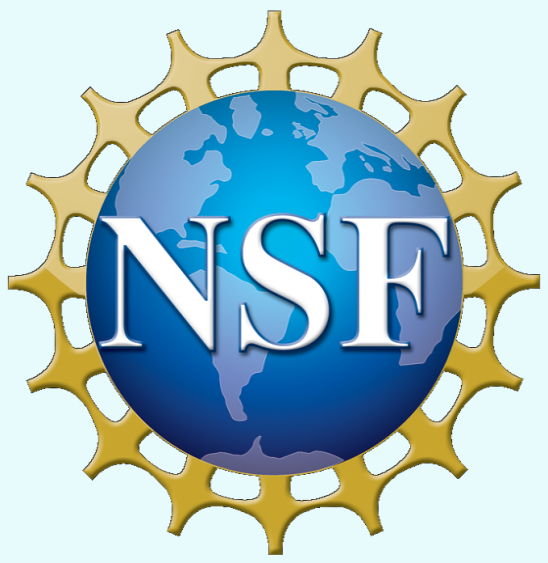 Presented at the 5th International Brain-Computer Interface Meeting, Pacific Grove, CA, USA, June 3-7, 2013